Inundated Transportation

Rainelle
Critical Infrastructure

White Sulphur Springs and Rainelle
Social Vulnerability Indicators 

White Sulphur Springs and Rainelle
Flood Risk in Rainelle:   
                   Exposure,
                   Vulnerability, and
                   Loss Indicators
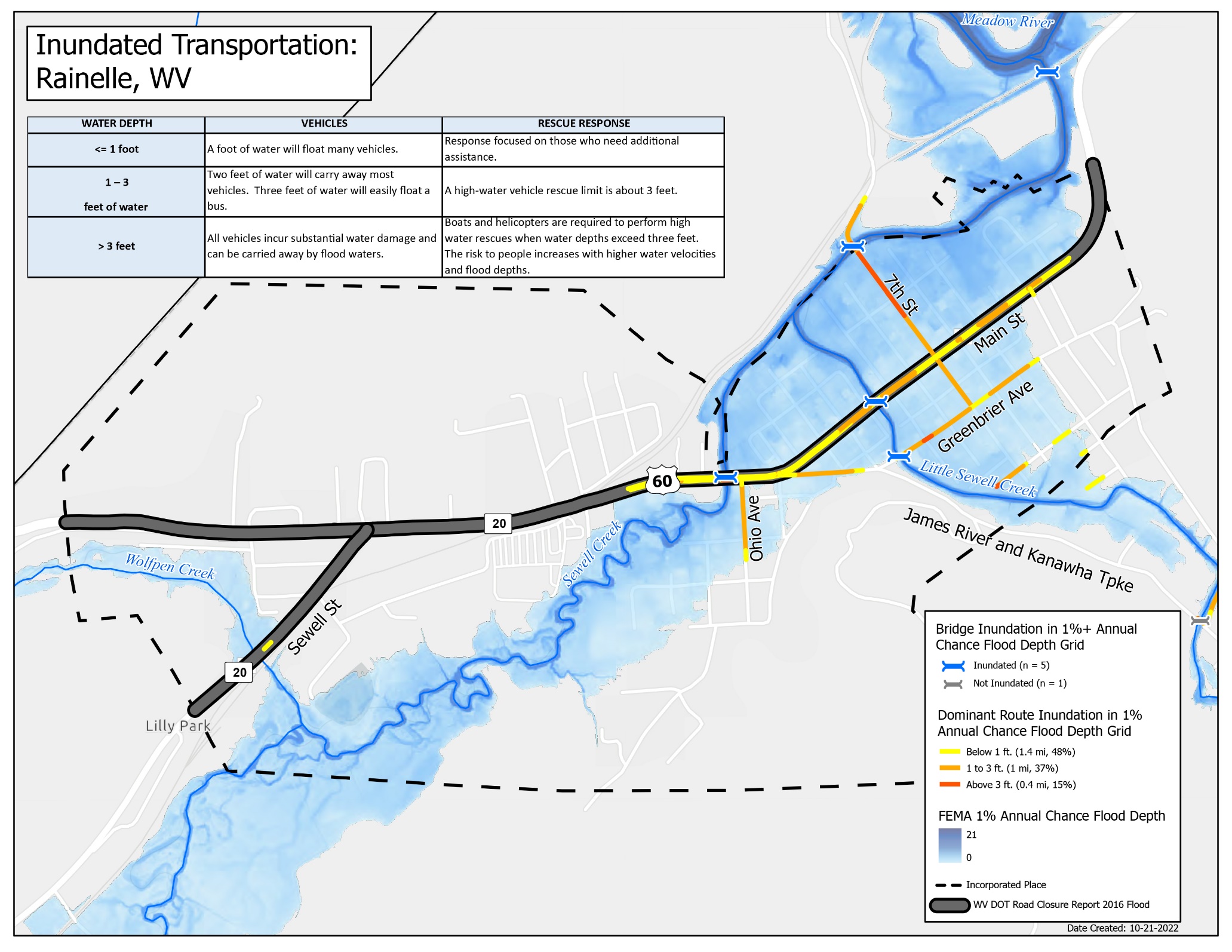 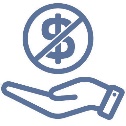 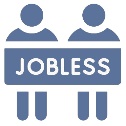 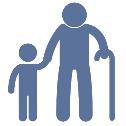 WV GIS Technical Center
November 2022
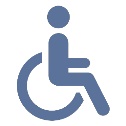 The red texts show large difference, to the risk side, from the state ratios.
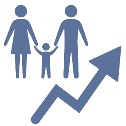 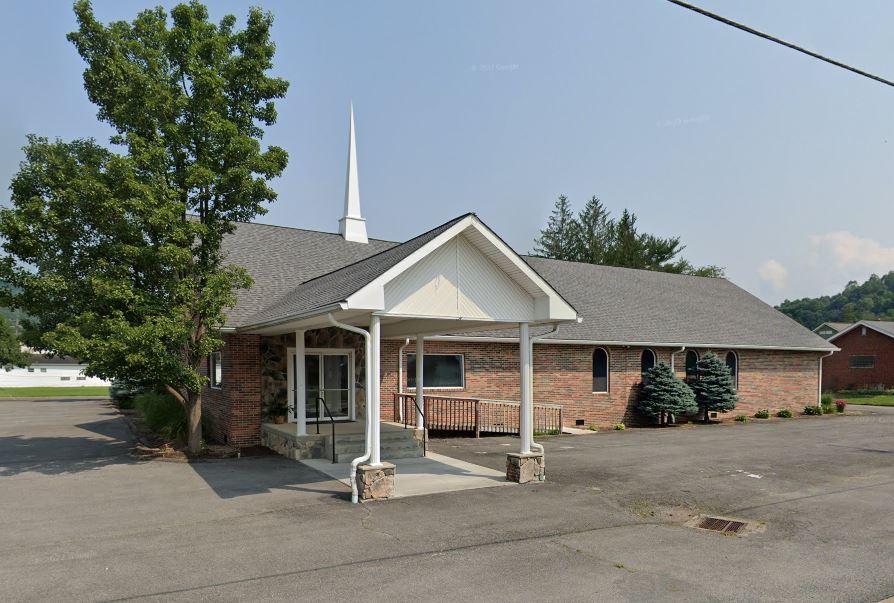 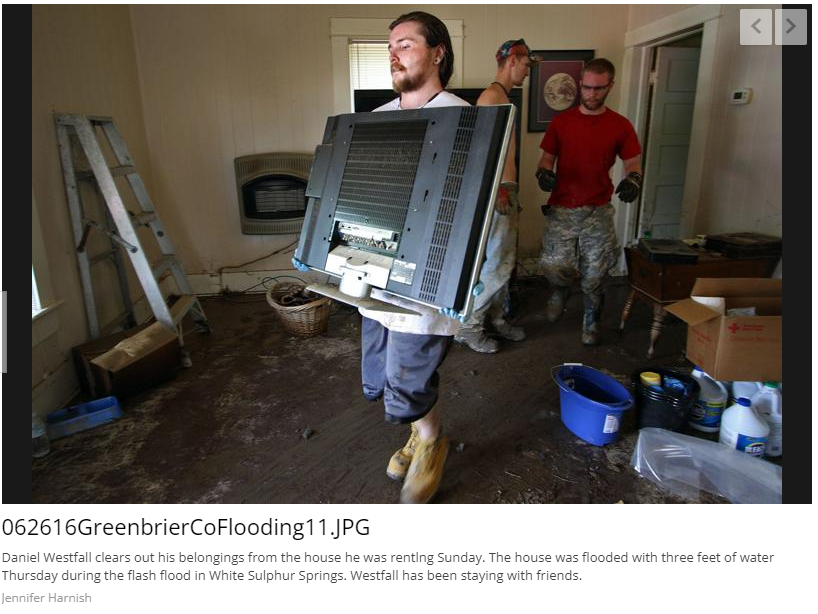 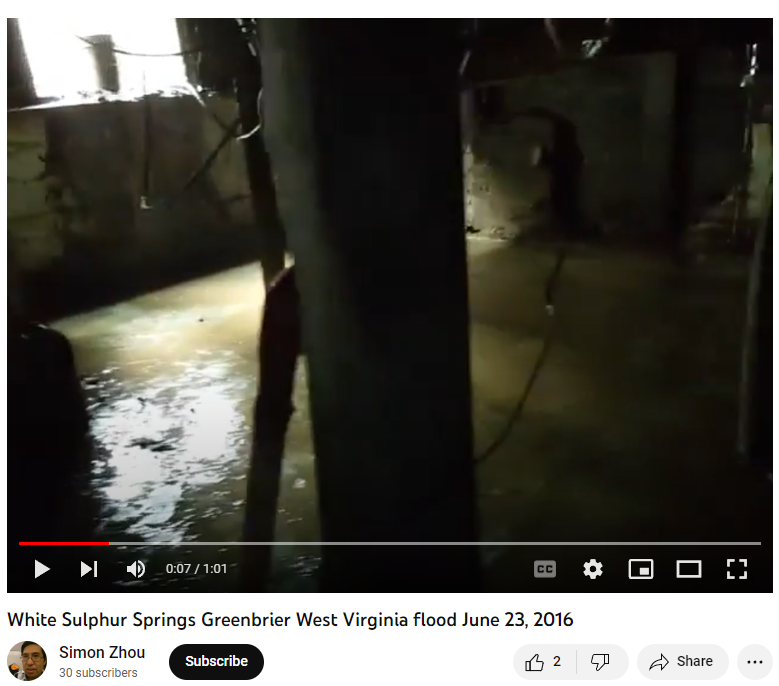 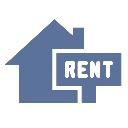 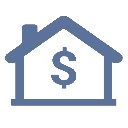 Church of God in Rainelle:
Building ID: 13-13-0005-0366-0000_373
Hazard occupancy Class: REL1 (Religious)
FIRM Status: Post-FIRM regulated to Pre-FIRM
Appraised Value: $435,000 (Highest in significant structures)
The red texts show more than 5% of difference, to the vulnerability side, from the state ratios.
Renters clearing away their belongings after the 2016 flood
An inundated basement in the 2016 flood
Future Map Conditions

Rainelle
High-Value Structures

Rainelle
Building/Parcel Exposure

White Sulphur Springs and Rainelle
Residential vs. Non-Residential

Rainelle
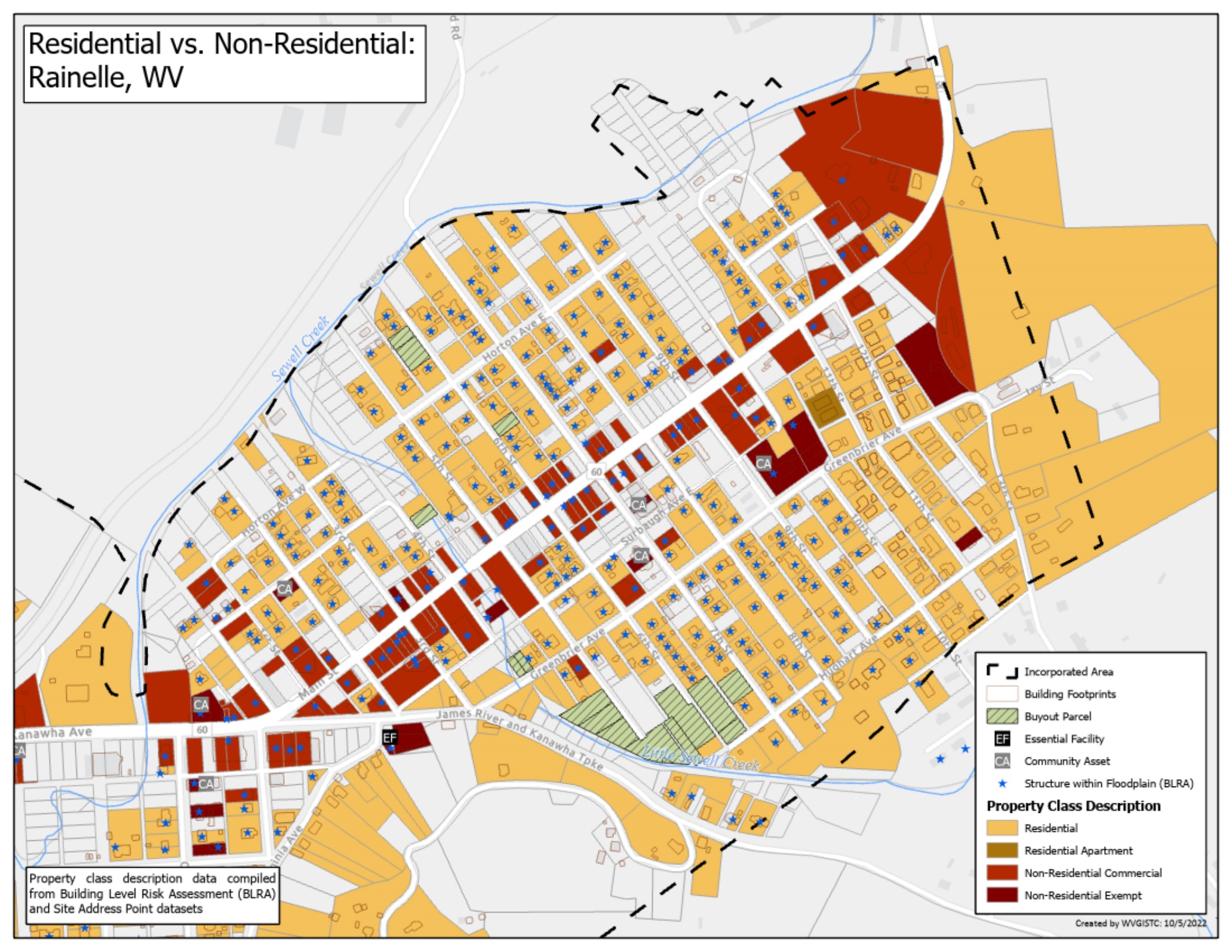 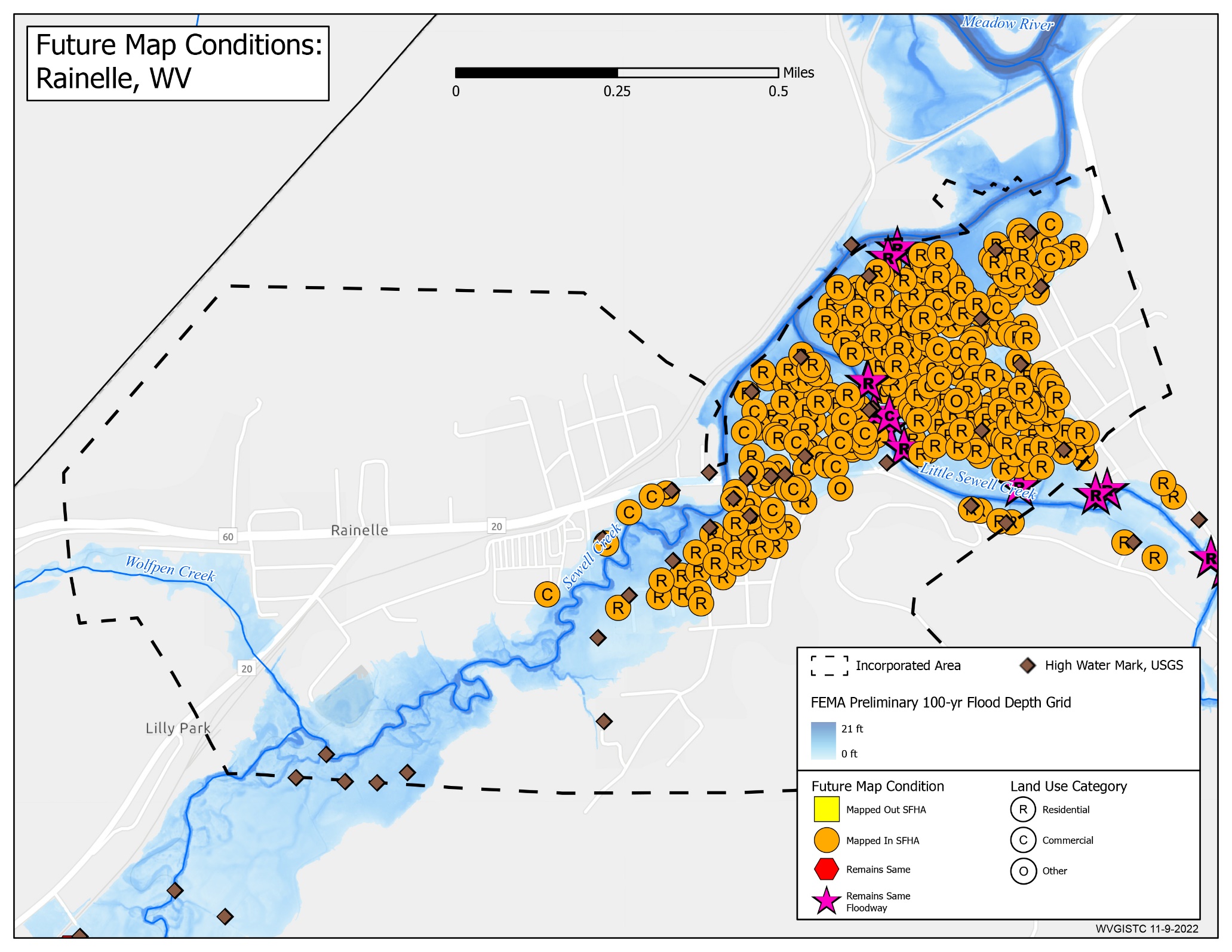 Highest Value:

Building ID: 13-13-0004-0194-0000_506
Hazard Occupancy Class: 
FIRM Status: Post-FIRM (1994)
    regulated to Pre-FIRM
Appraised Value: $1,443,900
(New flood study mapped-in SFHA)
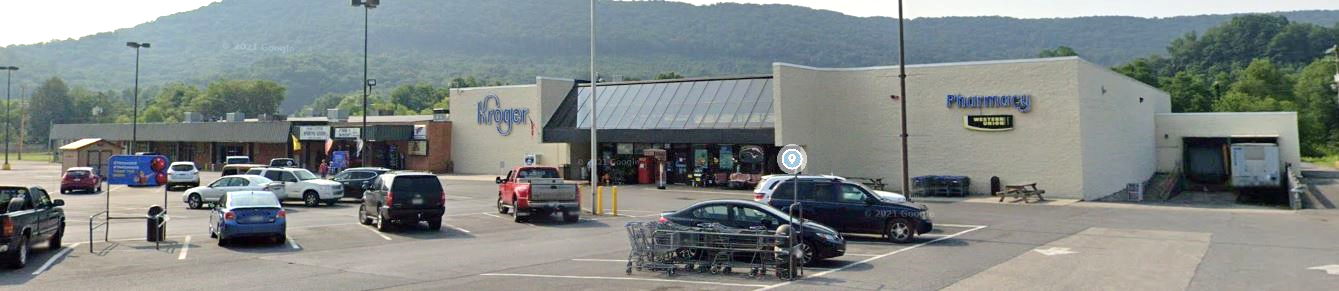 Highest Residential (RESx) Value:

Building ID: 13-13-0009-0011-0000_242
Hazard Occupancy Class: RES1 (Residential 1 Family)
FIRM Status: Pre-FIRM (1967)
Appraised Value: $107,400
(New flood study mapped-in SFHA)
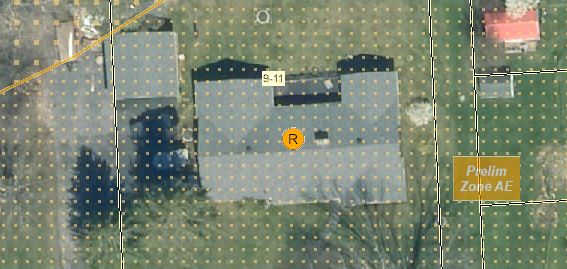 Highest Apartment Building Value:

Building ID: 13-13-0005-0341-0000_249
Hazard Occupancy Class: RES3B (Multi-Family 3-4 Units)
FIRM Status: Pre-FIRM (1960)
Appraised Value: $63,900
(New flood study mapped-in SFHA)
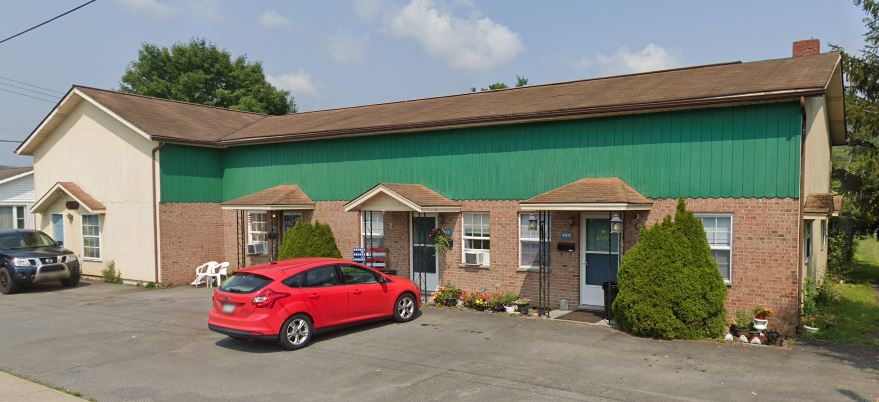 Tax Class, Owner- vs. Renter-Occupied

Rainelle
Building/Parcel Exposure…

White Sulphur Springs and Rainelle
Physical Flood Loss

White Sulphur Springs and Rainelle
Building Damage Loss Estimates

Rainelle
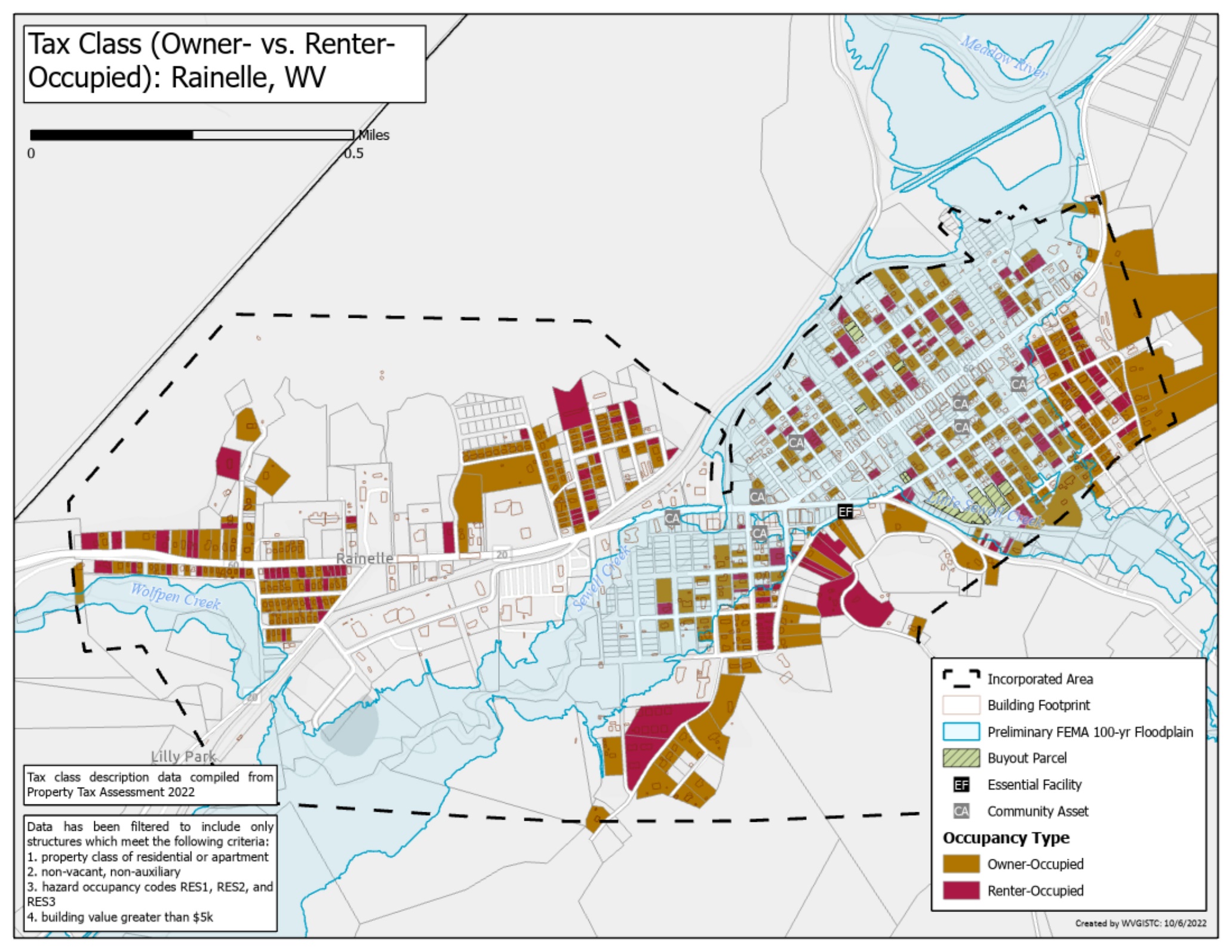 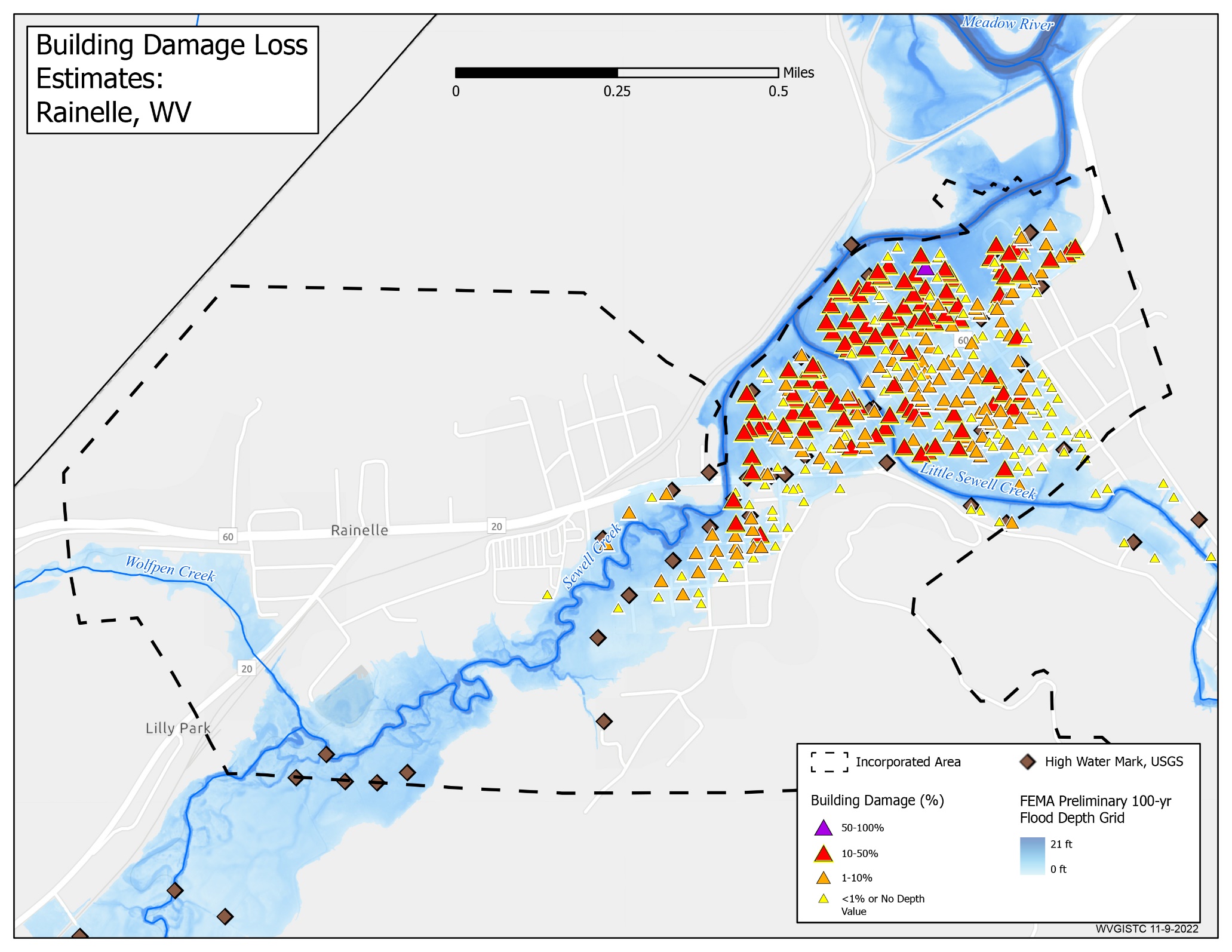 Building/Parcel Exposure…

White Sulphur Springs and Rainelle
Structures with High Building Loss (Estimated)

Rainelle
Examples of Low Valued Structures in Floodplain

Rainelle
Human Exposure/Loss

White Sulphur Springs and Rainelle
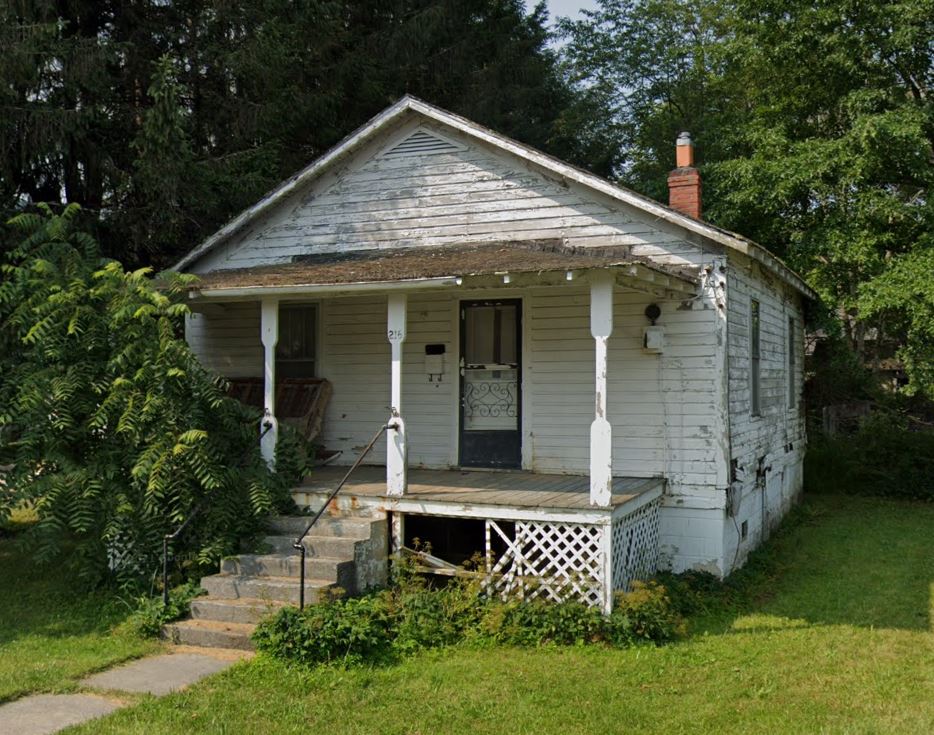 Highest Building Loss (USD)
in Rainelle:

Building ID: 13-13-0001-0077-0000_144 
Hazard Occupancy Class: RES1 (Residential 1 Family)
FIRM Status: Post-FIRM regulated to Pre-FIRM (2005)
Water Depth in Structure: 3.7 ft (minus rated -4 ft)
Appraised Value: $92,800
Estimated Building Loss: $41,667
Building Damage Percentage: 45%
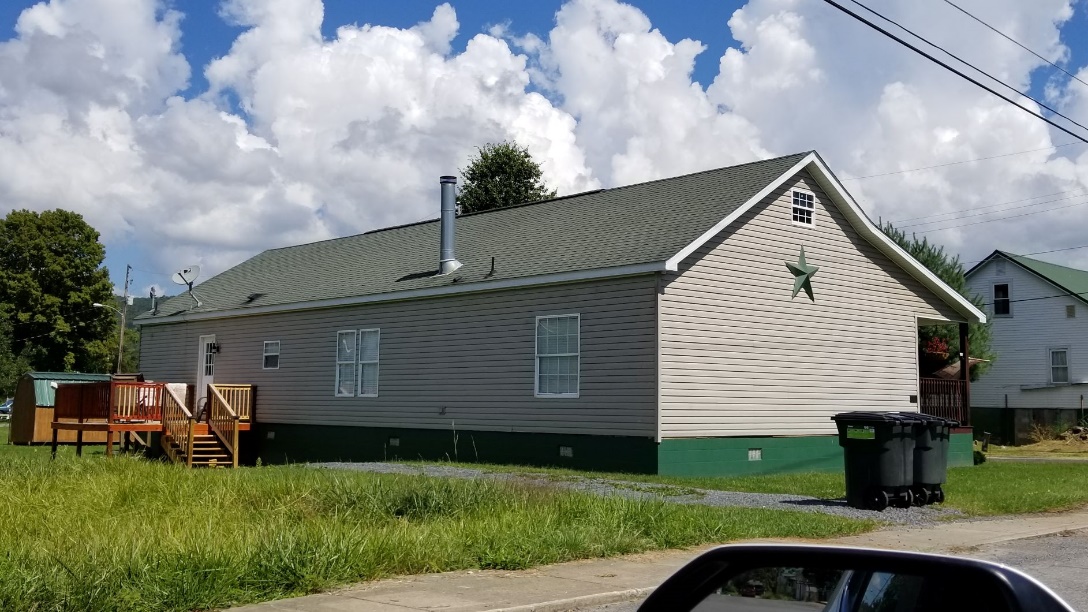 Building ID: 13-13-0001-0176-0000_214
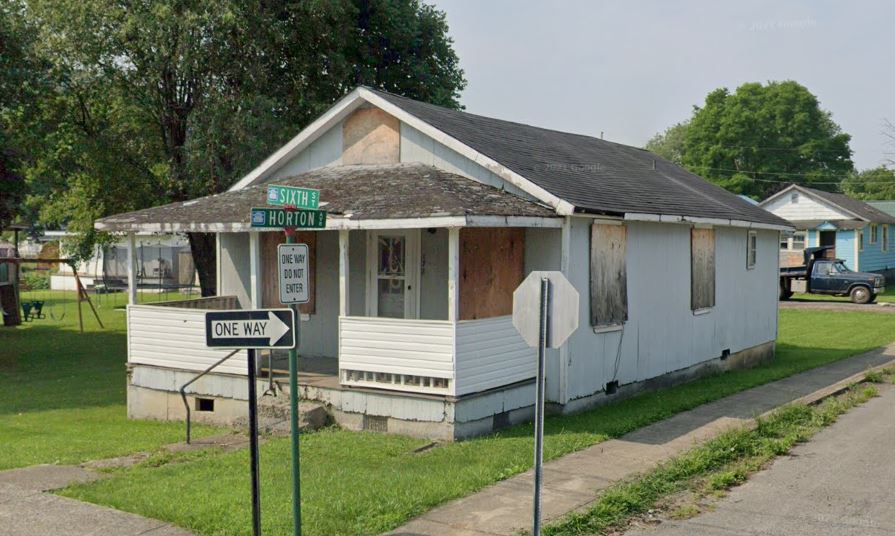 Highest Building Damage Percentage 
in Rainelle:

Building ID: 13-13-0001-0091-0000_435
Hazard Occupancy Class: RES2 (Mobile Home)
FIRM Status: Pre-FIRM (1973)
Water Depth in Structure: 2.7 ft (minus rated -3 ft)
Appraised Value: $11,600
Estimated Building Loss: $8,120
Building Damage Percentage: 70%
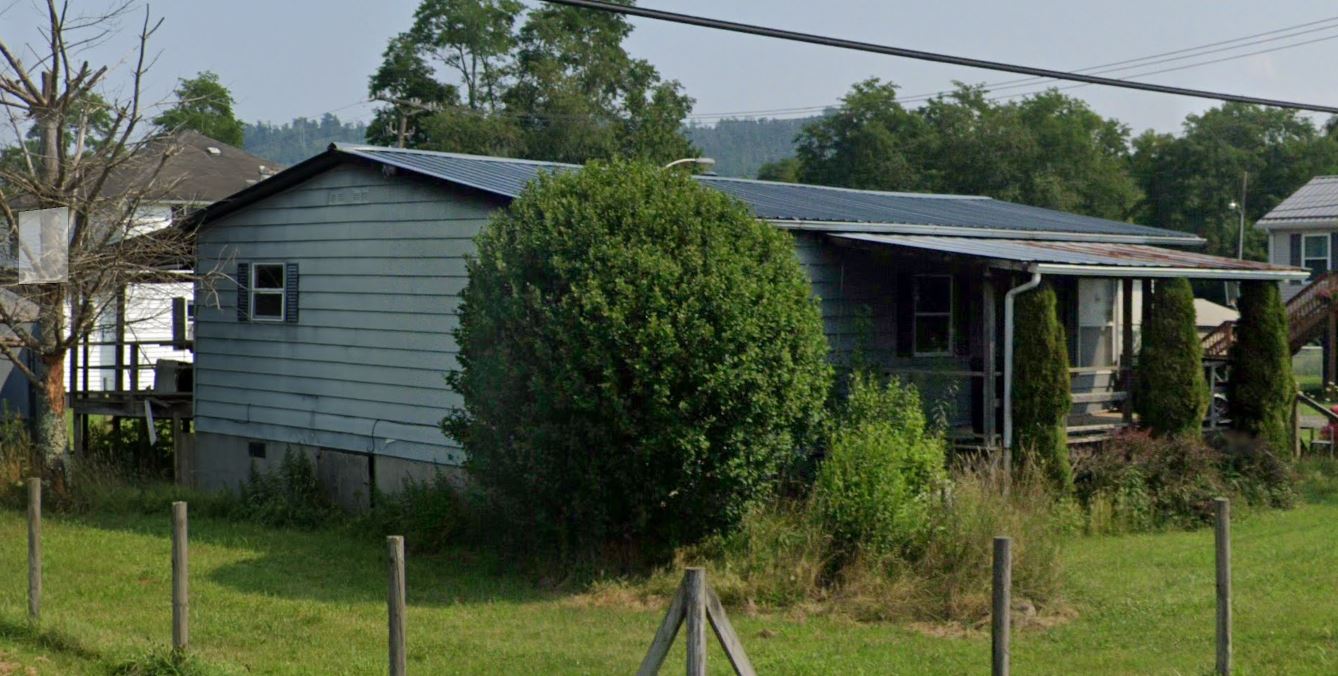 * For numbers and dollar values, used median, or average where the median was zero or too low, in the state’s 213 incorporated areas
** Ranks mentioned based on the BLRA data of April 2022 where the community is among the top 20 incorporated areas in WV
The red texts show large difference, to the risk side, from the state ratios.
For Greenbrier County, Red Cross sheltering data from the 2016 flood was compared to the shelter model estimates.  According to the Red Cross shelter data, a total of 114 people stayed at six designated Red Cross shelters during the flood event.  However, many displaced residents also stayed at unregistered shelters, including the 300 people at the Greenbrier Resort and 129 people at the Baptist Church gymnasium in Rainelle.  If the registered persons of the Red Cross Shelters requiring shelter are summed together at 543 people, then this estimate is close to the shelter need model estimate of 603 people for Greenbrier County.
* For numbers and dollar values, used median, or average where the median was zero or too low, in the state’s 213 incorporated areas
** Floodway includes both the effective and advisory floodways (2012 & 2022 checked manually)
*** Ranks mentioned based on the BLRA data of April 2022 where the community is among the top 20 incorporated areas in WV
The red texts show large difference, to the risk side, from the state ratios.
The green texts show large difference, to the resilience side, from the state ratios.
Building ID: 13-13-0001-0127-0000_178